Qari mill-Ewwel Ittra ta’ 
San Ġwann Appostlu 
1 Ġw 5, 14-21
Għeżież, din hi l-fiduċja sħiħa li għandna fl-Iben ta’ Alla, li jekk nitolbu xi ħaġa skont ir-rieda tiegħu, hu jismagħna. U ladarba nafu
li hu jismagħna f’dak li nitolbu, mela nafu wkoll li kulma tlabnieh jinsab diġà għandna.
Jekk wieħed jara lil ħuh
jaqa’ f’xi dnub li ma jwassalx għall-mewt,
wieħed għandu jitlob u Alla jagħtih il-ħajja. Dan qiegħed ngħidu għal min
jagħmel dnub li ma jwassalx għall-mewt. Għax hemm dnubiet li jwasslu għall-mewt, imma jien mhux għal dawn qiegħed
ngħid li wieħed għandu jitlob. Kull inġustizzja hija dnub, imma mhux kull
dnub iwassal għall-mewt.
Aħna nafu li kull min hu
mwieled minn Alla ma jidnibx, imma l-Imnissel minn Alla jħarsu 
mid-dnub, u l-Ħażin ma jmissux b’idejh.
Nafu li aħna ġejjin minn Alla u li d-dinja kollha qiegħda taħt idejn il-Ħażin. Imma nafu wkoll li l-Iben ta’ Alla ġie u tana d-dehen
Biex nagħrfu ’l Alla l-veru. U aħna ninsabu f’Alla 
l-veru, f’Ibnu Ġesù Kristu.
Dan hu Alla l-veru, u 
l-ħajja ta’ dejjem.
Uliedi, ħarsu rwieħkom mill-idoli!
Il-Kelma tal-Mulej
R/ Irroddu ħajr lil Alla
Salm Responsorjali
R:/ Il-Mulej jitgħaxxaq bil-poplu tiegħu
Għannu lill-Mulej għanja ġdida:
fil-ġemgħa ta’ ħbiebu 
t-tifħir tiegħu!
Ħa jifraħ Iżrael bil-Ħallieq tiegħu,
u jithennew ulied Sijon 
bis-sultan tagħhom!
R:/ Il-Mulej jitgħaxxaq bil-poplu tiegħu
Ħa jfaħħru biż-żfin l-isem tiegħu,
bid-daqq tat-tanbur u 
taċ-ċetra!
Għax il-Mulej jitgħaxxaq bil-poplu tiegħu,
u jsebbaħ lill-fqajrin 
bir-rebħa.
R:/ Il-Mulej jitgħaxxaq bil-poplu tiegħu
Bil-glorja jithennew ħbiebu,
u jaqbżu bil-ferħ fuq friexhom!
It-tifħir ta’ Alla jkun fuq fommhom:
dan hu ġieħ għall-ħbieb tiegħu kollha.
R:/ Il-Mulej jitgħaxxaq bil-poplu tiegħu
Hallelujah, Hallelujah
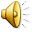 Profeta kbir qam fostna
u Alla żar il-poplu tiegħu.
Hallelujah, Hallelujah
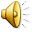 Qari mill-Evanġelju skont San Ġwann
Ġw 2, 1-11
R:/ Glorja lilek Mulej
F’dak iż-żmien, sar tieġ f’Kana tal-Galilija, u omm Ġesù kienet hemm. Ġesù kien mistieden għat-tieġ hu wkoll flimkien
mad-dixxipli tiegħu. Billi ma kienx fadal iżjed inbid, omm Ġesù qaltlu: 
“Ma għandhomx inbid.” 
U Ġesù qalilha:
“X’hemm bejni u bejnek, mara? Is-siegħa tiegħi għadha ma waslitx.” 
Omm Ġesù qalet 
lill-qaddejja:
“Agħmlu kulma jgħidilkom hu.”
Issa kien hemm sitt ġarar tal-ħaġar, imqiegħda hemm għar-rit tal-purifikazzjoni
tal-Lhud, kull waħda minnhom tasa’ xi mitt jew
mija u għoxrin litru. Ġesù qal lill-qaddejja: 
“Imlew il-ġarar bl-ilma.”
U dawk imlewhom 
sax-xifer. Imbagħad qalilhom:
“Issa ħudu minnu u newluh lil dak li qiegħed jieħu ħsieb il-mejda.” 
U huma marru jagħtuhulu.
Hu daq l-ilma mibdul fi
nbid; u billi ma kienx jaf mnejn ġie, għalkemm 
il-qaddejja li ħadu 
mill-ilma kienu jafu, sejjaħ lill-għarus u qallu:
“Kulħadd l-inbid it-tajjeb iservi l-ewwel; meta mbagħad ikun ħadhom iġibu dak li jkun inqas tajjeb.
Imma int l-inbid 
it-tajjeb erfajtu sa issa.”
Dan li għamel Ġesù f’Kana tal-Galilija kien l-ewwel wieħed fost is-sinjali tiegħu.
Bih wera l-glorja tiegħu u d-dixxipli tiegħu
emmnu fih.
Il-Kelma tal-Mulej
R:/ Tifħir lilek Kristu